Поэзия М.Ю. Лермонтова в музыке
Презентация составлена учителем русского языка и литературы МОУ СОШ №2 г. Белинского Пензенской области им. Р.М. Сазонова Митронькиной Н.В.
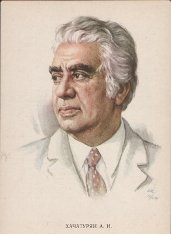 Вальс к драме «Маскарад» М.Ю.Лермонтова
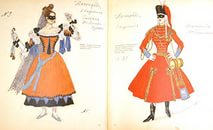 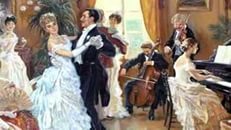 Арам Ильич Хачатурян
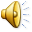 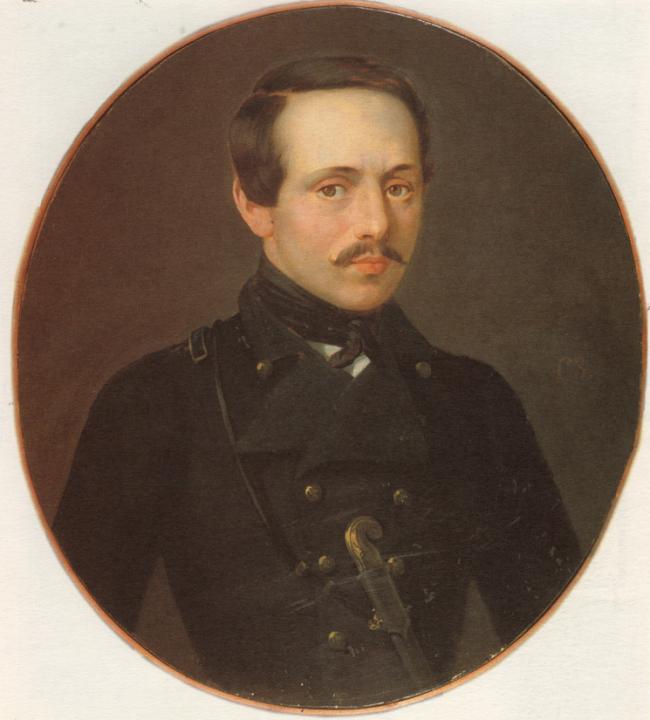 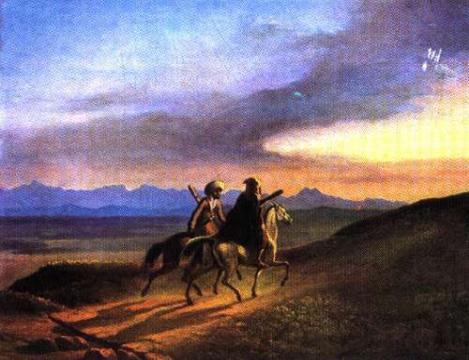 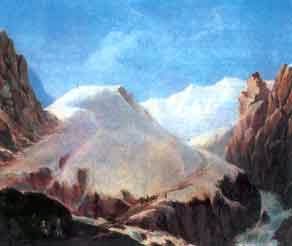 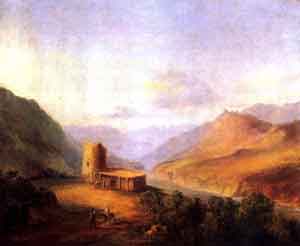 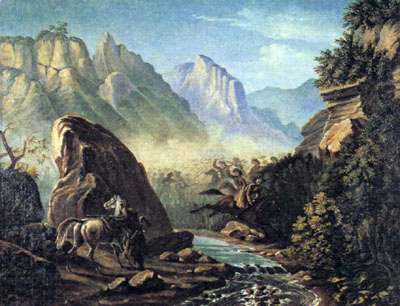 Картины М.Ю.Лермонтова
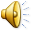 В заметках 1830 года поэт писал: «Когда я был трёх лет, то была песня, от которой я плакал: её не могу теперь вспомнить, но уверен, что, если б услыхал её, она произвела  бы прежнее действие. Её певала мне покойная мать». ( «Казачья колыбельная песня»)
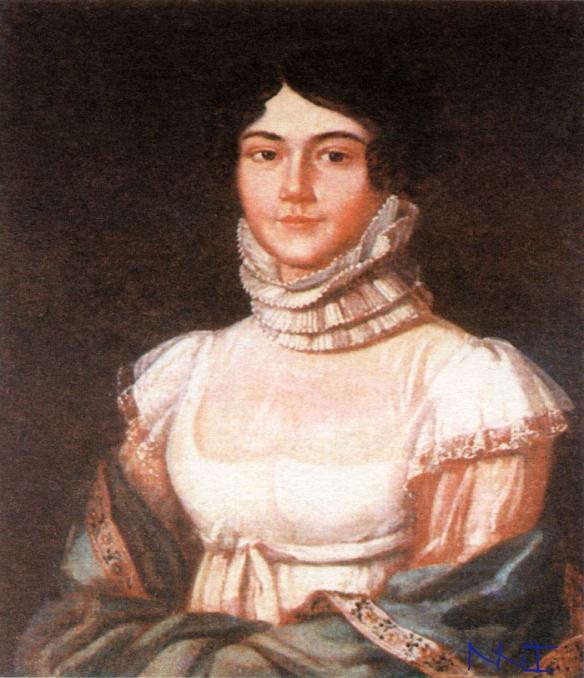 Мать поэта – Мария Михайловна Лермонтова, урожденная Арсеньева
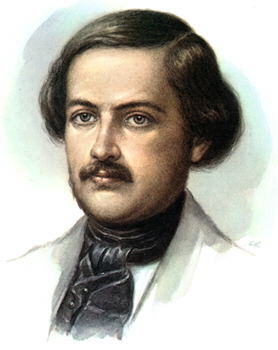 А.Е.Варламов Романс «Парус».
В историю русской музыки Варламов вошёл как мастер романса. Он приблизил этот жанр к его народным истокам, к песенной культуре широкой демократической среды.  Он  создал ок. 200 романсов и песен, в основном на стихи русских поэтов : М. Ю. Лермонтова, А. Н. Плещеева,
 А. А. Фета и др.
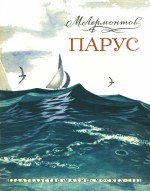 Стихотворение было включено в текст письма к М.А. Лопухиной от 2 сентября 1832 года (из Петербурга в Москву).
«…если будет война, клянусь вам богом, буду всегда впереди», -писал Лермонтов.
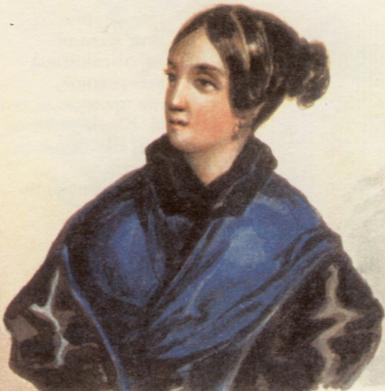 Рисунок М.Ю.Лермонтова из альбома М.Ю. Лермонтова
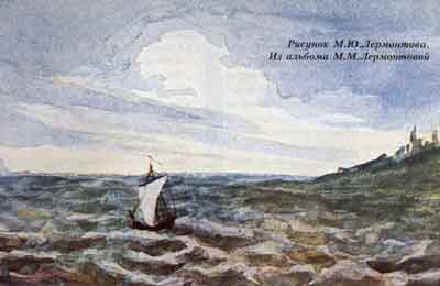 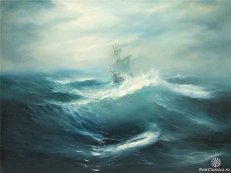 Играют волны – ветер свищет,
И мачта гнется и скрипит…
Увы! – он счастия не ищет
И не от счастия бежит!
Александр Сергеевич Даргомыжский (1813 – 1869)Романс «И скучно, и грустно»
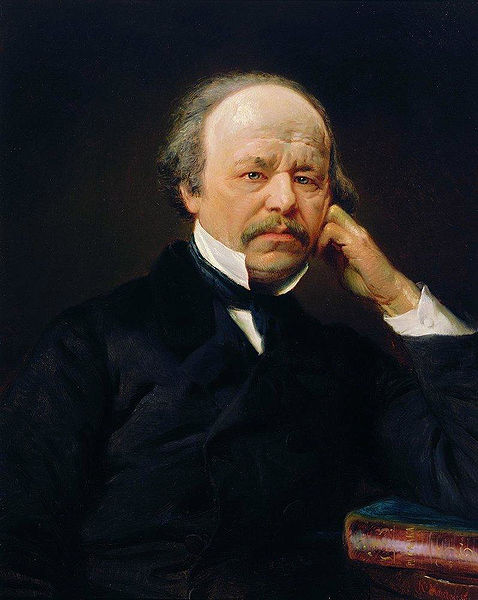 Русский композитор, чьё творчество оказало существенное влияние на развитие русского музыкального искусства XIX века. Один из наиболее заметных композиторов периода между творчеством Михаила Глинки и «Могучей кучки». 
 Даргомыжский считается основоположником реалистического направления в русской музыке, последователями которого явились многие композиторы последующих поколений.
Щербатова Мария Алексеевна(1820-1879)
Стихотворение «Отчего» посвящено княгине; в первом браке за князем М.А.Щербатовым, во втором - за И.С. Лутковским.
     Лермонтов был увлечён её в 1839-40.
     Молодая вдова, красивая, образованная.  Щербатова вела в Петербурге светский образ жизни, но предпочитала балам салон Карамзиных, где, видимо, познакомилась с Лермонтовым.
     Щербатова высоко ценила поэзию Лермонтова.
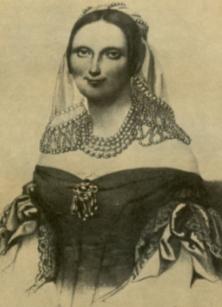 А. Г. Рубинштейн(1829-1894)
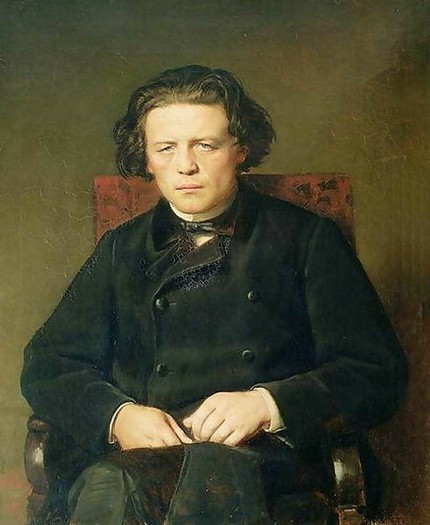 А. Рубинштейн — одна из центральных фигур русской музыкальной жизни второй половины XIX в. В его лице сочетались гениальный пианист, крупнейший организатор музыкальной жизни и композитор, работавший в разных жанрах и создавший ряд прекрасных произведений, сохраняющих значение и ценность до наших дней.
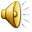 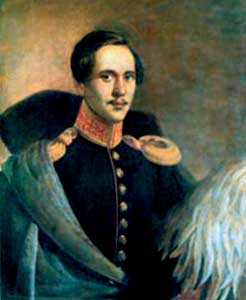 Владимир Фёдорович Одоевский(1804-1869)
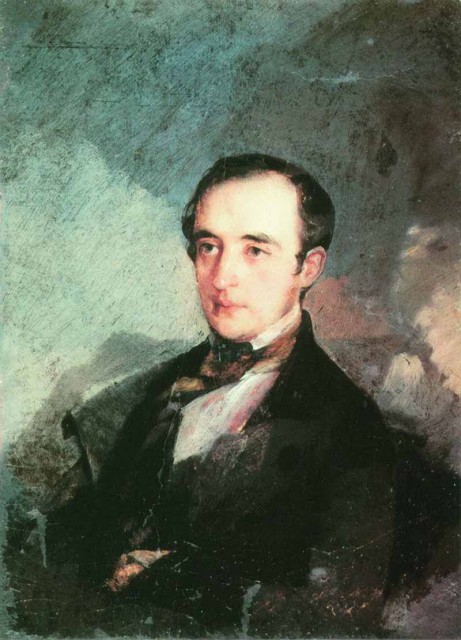 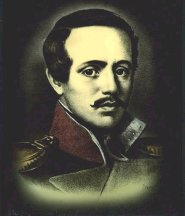 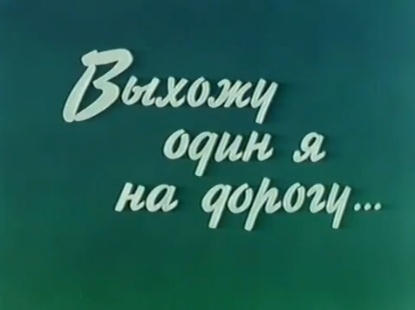 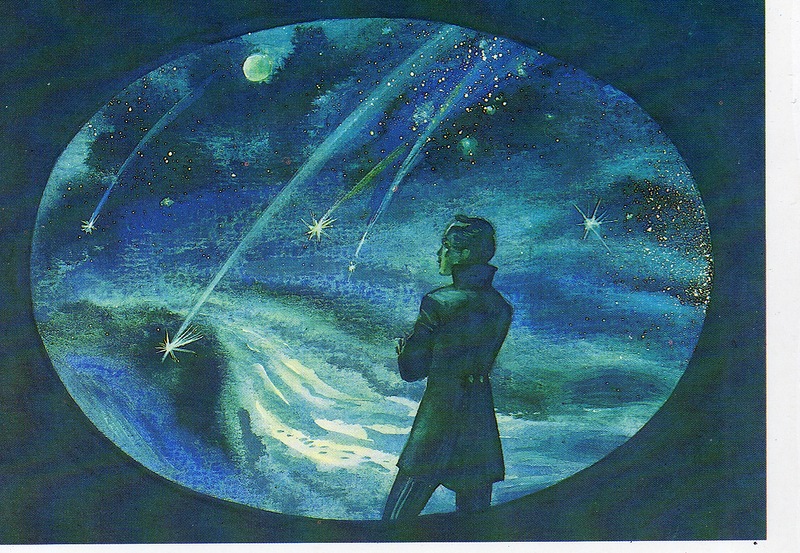 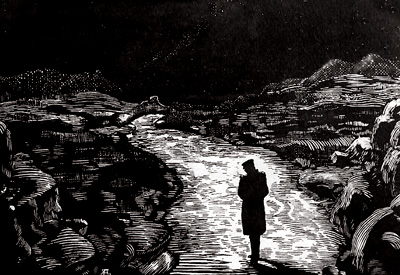 …Чтоб всю ночь, весь день мой слух лелея,Про любовь мне сладкий голос пел,Надо мной, чтоб вечно зеленея,Старый дуб склонялся и шумел.